FORMATIVNÍ HODNOCENÍ
PhDr. Simona KIRYKOVÁ, Ph.D.
KPP FP TU v Liberci
Obsah:
Situace R – D 
Definice FH
Pilíře FH
Fáze FH
Důvody – výhody FH
Techniky/metody FH
Užitečné odkazy
Literatura a zdroje
Rozhovor Rodiče a jeho Dítěte – žáka ZŠ…
R: Ahoj, tak co bylo dnes ve škole? 
D: Hmm….Vlastně nic.
R: Opravdu? Psali jste něco? 
D: Hmmmm … Asi ani ne … 
R: Jak, asi? Tak jo nebo ne? 
D: Vlastně jo, dva testy…
R: No a z čeho? 
D: Z… fyziky… a z češtiny …
R: No, a co, jak‘s dopad? 
D: Jo … Docela dobrý …
R: Jak - dobrý? Co‘s dostal?
D: No… z fyziky jedna mínus … a z češtiny trojku …
R: No prosim Tě, jaktože trojku ???
D: No… z fyziky jedna mínus … a z češtiny trojku …
R1: No prosim Tě, jaktože trojku ??? 
R2: No, tak fyzika Ti vždycky šla, ale co ta čeština? 
R3: No, to‘s mě moc nepotěšil/a, tou trojkou …
R4: No, to Ti ta čeština letos zase zkazí vyznamenání, co?
R5: A co měl/i Kuba/Anička/ostatní ? …

R*         Tak to mám radost, z té 1- … A co jste dnes ještě dělali, kromě testů? 
R**         A o čem byly ty testy ? Co konkrétně se Ti v češtině nedařilo? 
R***       Byly ty testy náročné? Připravoval/a jsi se dost?
R****     A jak by ses ohodnotil/a sám/sama? Myslíš, že tu látku umíš? R*****   Co plánuješ dál? Jak se to můžeš doučit?  Pokusíš se o opravu?
Motto:
ŽÁCI NECHODÍ DO ŠKOLY, ABY BYLI HODNOCENI. 

HODNOCENI JSOU PROTO, ABYCHOM JIM MOHLI POMOCI V DALŠÍ  VZDĚLÁVACÍ CESTĚ.
FORMATIVNÍ hodnocení (FORMATIVE assessement)
FORMO – utvářet; 
FORMACE – dlouhodobý proces utváření pevných hodnotových postojů člověka

- v pedagogické diskusi se pojem objevuje od 60. let 20. století
Formativní hodnocení:
EUROINSTITUT - Klára Tábová, výchovná poradkyně: 

1. část 
https://www.youtube.com/watch?v=BhoR24s_gbk

2. část
https://www.youtube.com/watch?v=lL8qpQk2iw4
? CO JE (x co není) FORMATIVNÍ HODNOCENÍ
hodnocení, které přináší nejen jednorázovou vše (nebo málo?!) hodnotící známku – ale užitečnou, komplexní a konkrétní informaci o aktuálním stavu   vědomostí a dovedností žáka 
způsob přemýšlení o učení a výuce, který slouží k dosažení konkrétních, předem pojmenovaných cílů
je průběžné - průběžné reakce na chybný i bezchybný výkon žáka
o tom, zda je H formativní, rozhoduje, zda je tak chápou žáci, ne učitel/ka 

! Není cílem samo o sobě.
! Nestojíme o pouhé assessement OF teaching and learning.
Učitel, který používá hodnocení ve formativní funkci, se mimo jiné snaží o to,:
• aby žáci přijímali odpovědnost za vlastní učení,

aby hodnocení sloužilo k lepšímu učení a „naučení se“,

   (assessement FOR teaching and learning),
 
• aby žáci své učení plánovali a vyhodnocovali, 

• aby učitel v konkrétní třídě učil co nejefektivněji.
Proč hodnotit formativně?
Zlepšuje komunikaci U – Ž, Ž – Ž a tím i klima ve třídě
Pomáhá rozvíjet dovednost žákova sebehodnocení
Pomáhá žákovi přijmout i kritické hodnocení jeho výkonu
Díky kvalitnímu FH Ž dosahují lepších výsledků
Ž se přirozeně učí přijímat hodnocení svých snah i výkonu jako přirozenou součást života
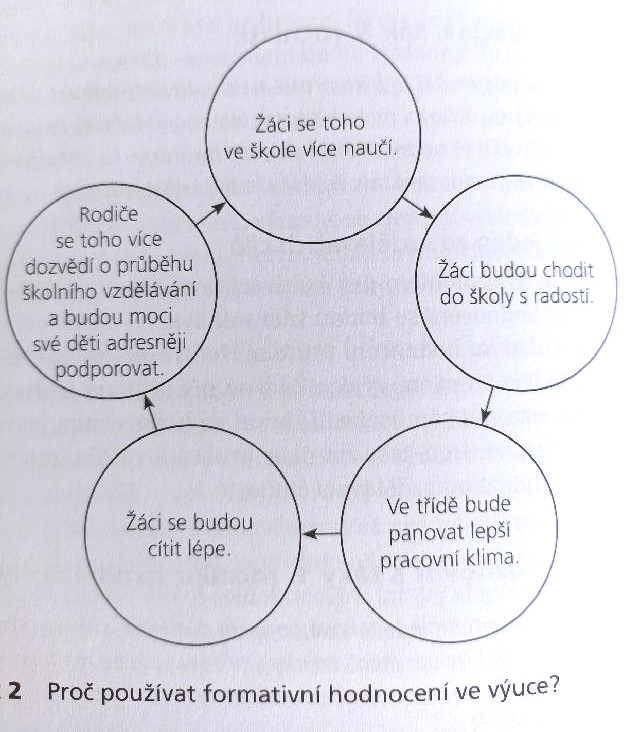 FÁZE PROCESU FH
Ž: KAM JDU/SMĚŘUJI? (Co se ode mě očekává – co sám/a očekávám? 
Zná cíle – jasně a srozumitelně formulované nejprve učitelem, ale postupně se učí formulovat sám své cíle pro sebe; učí se z praxe (příklady úspěšné i slabé/horší práce)
Ž: KDE SE PRÁVĚ NACHÁZÍM – v jaké fázi mé cesty ke zvládnutí učiva/problému? 
Zná kritéria zvládnutí, může a umí využívat různé podoby zpětné vazby od U i  dalších Ž, učí se sebehodnocení. 
Ž: JAK SE DOSTANU K CÍLI – k pochopení,naučení, osvojení,zvládnutí, využití naučeného?  
Využívá pomoci učitele/ky, technik a metod, učí se sebereflexi dílčích kroků, uvědomuje si nedostatky a je ochoten na nich pracovat, atd.
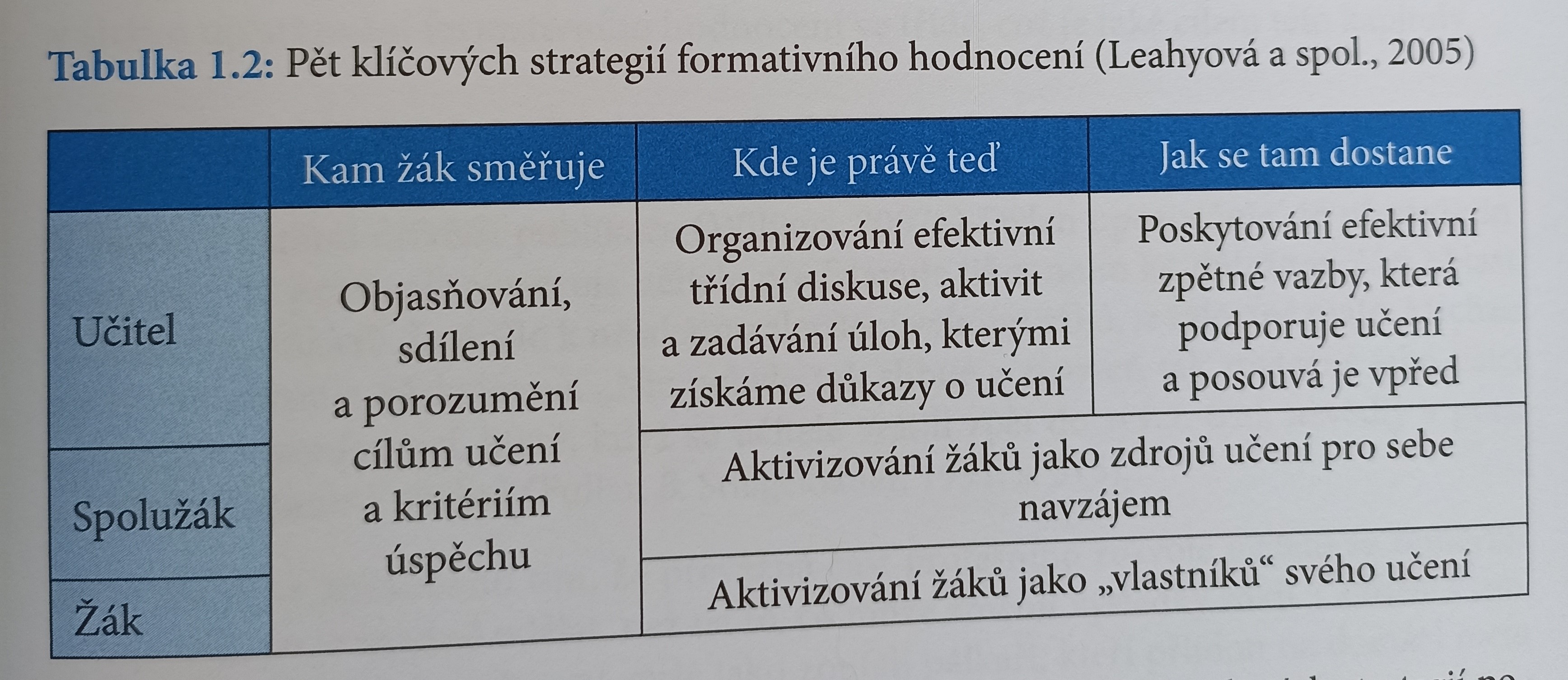 SUMATIVNÍ X FORMATIVNÍ
ZNÁMKA sama není formativní – může být, pokud je doprovázena odpovídajícím opisem žákova výkonu, na základě kritérií
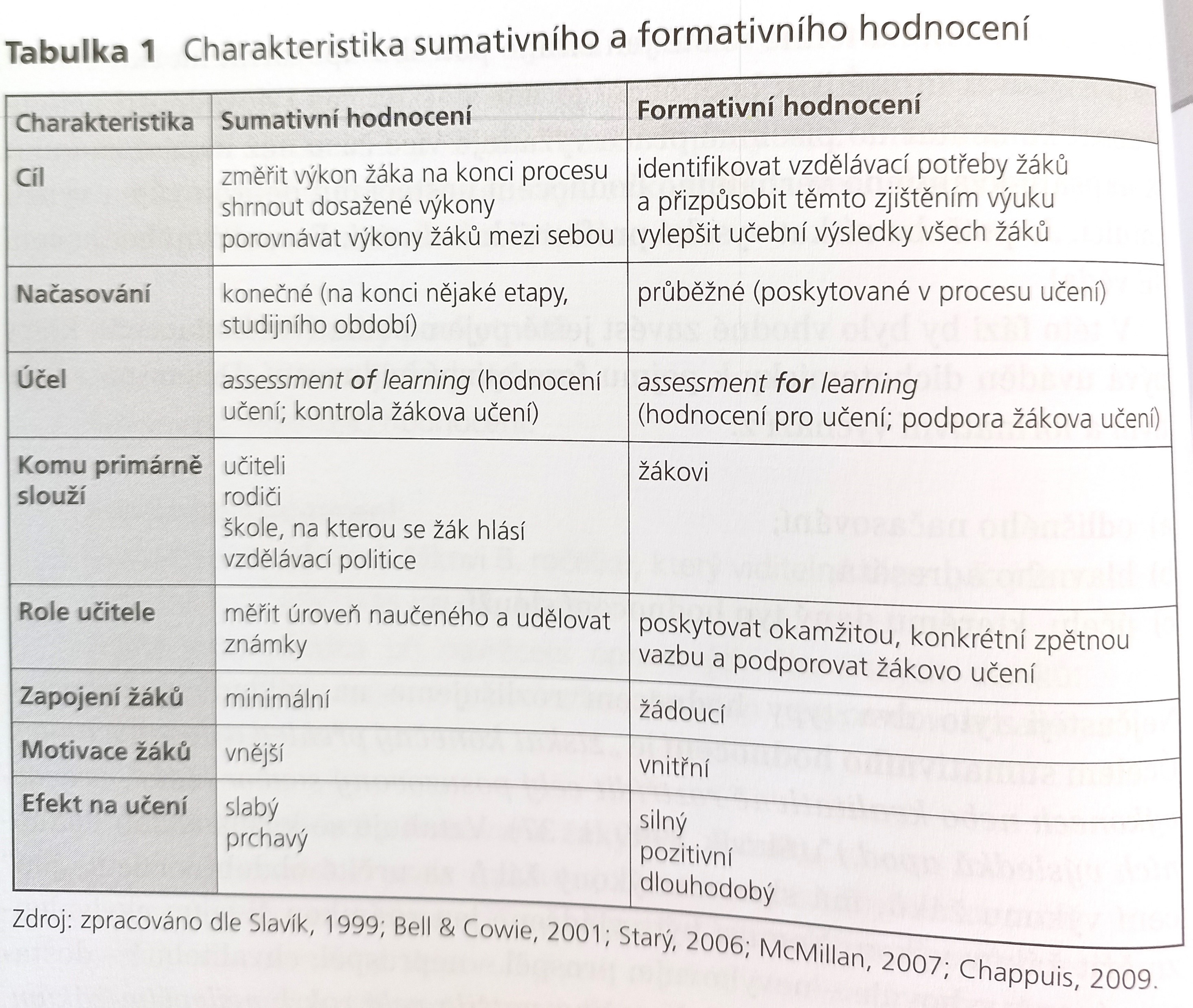 10 vybraných principů formativního hodnocení(EDU-IN)
https://www.eduin.cz/wp-content/uploads/2020/06/10_vybranych_principu_formativniho-hodnoceni.pdf
FORMATIVNÍ HODNOCENÍ - LITERATURA A ZDROJE 
  
BOYLE, Bill a Marie CHARLES. Formative assessment for teaching & learning. Los Angeles: SAGE, 2014. ISBN 978-1-4462-7331-9.
LAUFKOVÁ, Veronika. Formativní hodnocení v zahraničí a v České republice. E-Pedagogium (1), 2017, s. 89–99. 
LAUFKOVÁ, Veronika. Formativní hodnocení v praxi české základní školy. Pedagogika, 67(2), 2017, s. 126–146
MERTIN, Václav. Výchova bez trestů. Praha: Wolters Kluwer Česká republika, 2013. ISBN 978-80-7478-028-8.
NOVÁČKOVÁ, Jana a Dobromila NEVOLOVÁ. Respektovat a být respektován: cesta k sebeúctě a zodpovědnosti. 2., přepracované vydání. Praha: PeopleComm, 2020. ISBN 978-80-87917-71-8
POKORNÁ, Markéta. Formativní hodnocení žáků na 1. stupni ZŠ: Formative assesment of students at primary school. Liberec: Technická univerzita v Liberci, 2010. Diplomové práce. Technická univerzita v Liberci. Vedoucí práce Jitka Novotová.
POLÁČKOVÁ, Michaela. Formativní hodnocení. Praha : Univerzita Karlova, 2009. Diplomová práce.
SANTIAGO, Paulo. et al. OECD Reviews of Evaulation and Assessment in Education. Czech Republic. Main Conclusions. . 2012. [cit. 2019-1-14]. Dostupný z WWW: [Dostupné z: http://www.oecd.org/dataoecd/ 33/47/49479976.pdf; český překlad studie: www.msmt.c z /f ile/20716 _1_1/.].
SILBERT, Linda Bress a Alvin J. SILBERT. Proč chytré děti dostávají špatné známky. Brno: Edika, 2013. ISBN 978-80-266-0166-1.
STARÝ, Karel a Veronika LAUFKOVÁ. Formativní hodnocení ve výuce. Praha: Portál, 2016. ISBN 978-80-262-1001-6.
STARÝ, Karel. Učitelé učitelů: náměty na vzdělávání vlastního učitelského sboru. Praha: Portál, 2008. ISBN 978-80-7367-513-4.
VINCEJOVÁ VALÁŠKOVÁ, Eva. Jak na formativní hodnocení. Praha: NPI, nedatováno. https://www.nidv.cz/bulletiny?task=bulletins.download_pdf&id=38 
WILIAM, Dylan a Siobhán LEAHY. Zavádění formativního hodnocení: praktické techniky pro základní a střední školy. Třetí revidované vydání. Praha: Čtení pomáhá, 2020. ISBN 978-80-906082-8-3.   https://www.edukacnilaborator.cz/wp-content/uploads/2022/07/ZFH-2021-ukazka.pdf
Metoda SMART
S - mysluplnost
M - měřitelnost
A - akceptovatelnost
R - reálnost
T - termínovanost
PORTFOLIO ŽÁKA
VÝZNAM: 
Pravidelný záznam o žákových činnostech, pokrocích, úspěších – kvalitní základ pro formativní hodnocení 

3 kategorie – dle účelu, funkce
Pracovní
Dokumentační
Prezentační
Záznamový arch/tabulka o žákovi - o jeho výsledcích
Každý Váš žák má ve Vašich poznámkách list/tabulku – kromě sumativních hodnocení si zapisujete vlastní poznámky o Ź – jeho aktuální výsledky, připojené projevy, individuální pokroky…
Užitečné odkazy:
FORMATIVNÍ HODNOCENÍ:
https://www.youtube.com/watch?v=DWhEh56llpc

SUMATIVNÍ x FORMATIVNÍ hodnocení
https://www.youtube.com/watch?v=BhoR24s_gbk

FM na 1. stupni ZŠ
https://www.youtube.com/watch?v=6YoHT1JeaiQ
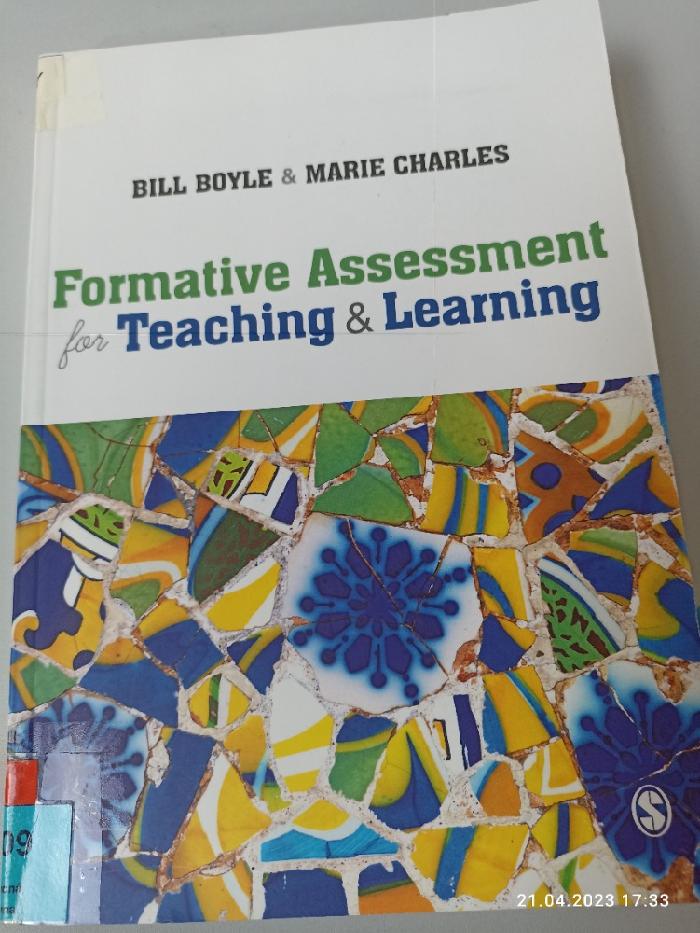 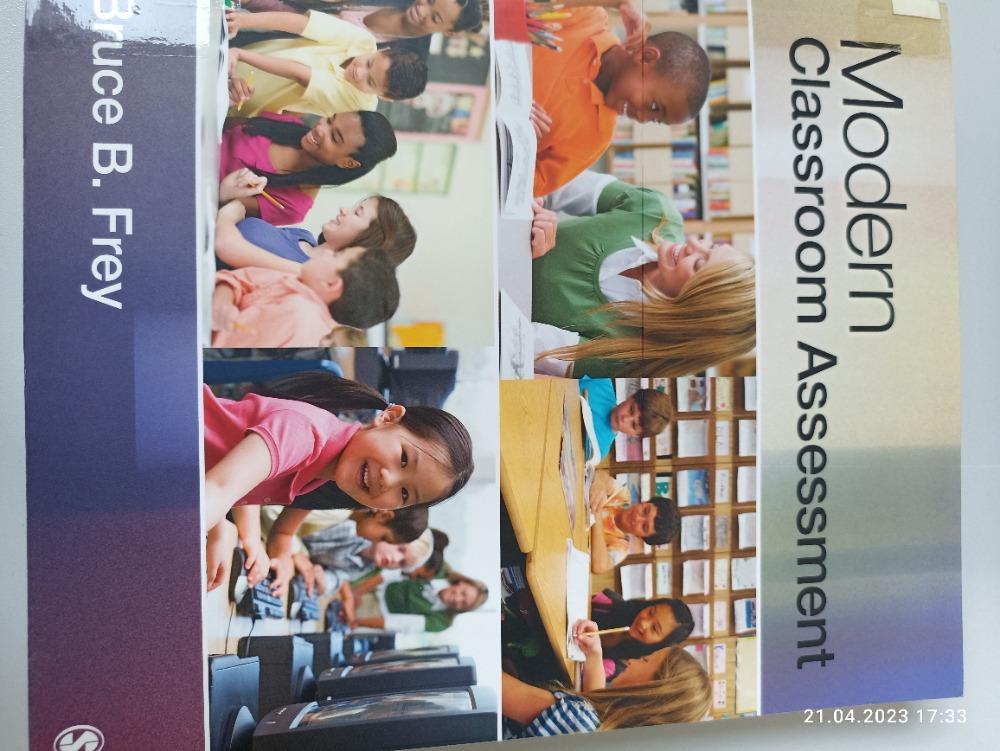